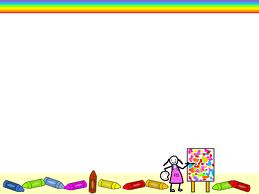 تلخيص الدرس:
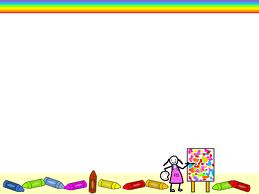 هنالك أمور قد نستهين بها في حياتنا اليومية، ولكننا نكتشف أن لهذه الأمور البسيطة دورًا وأهمية كبيرة في حياتنا اليومية.